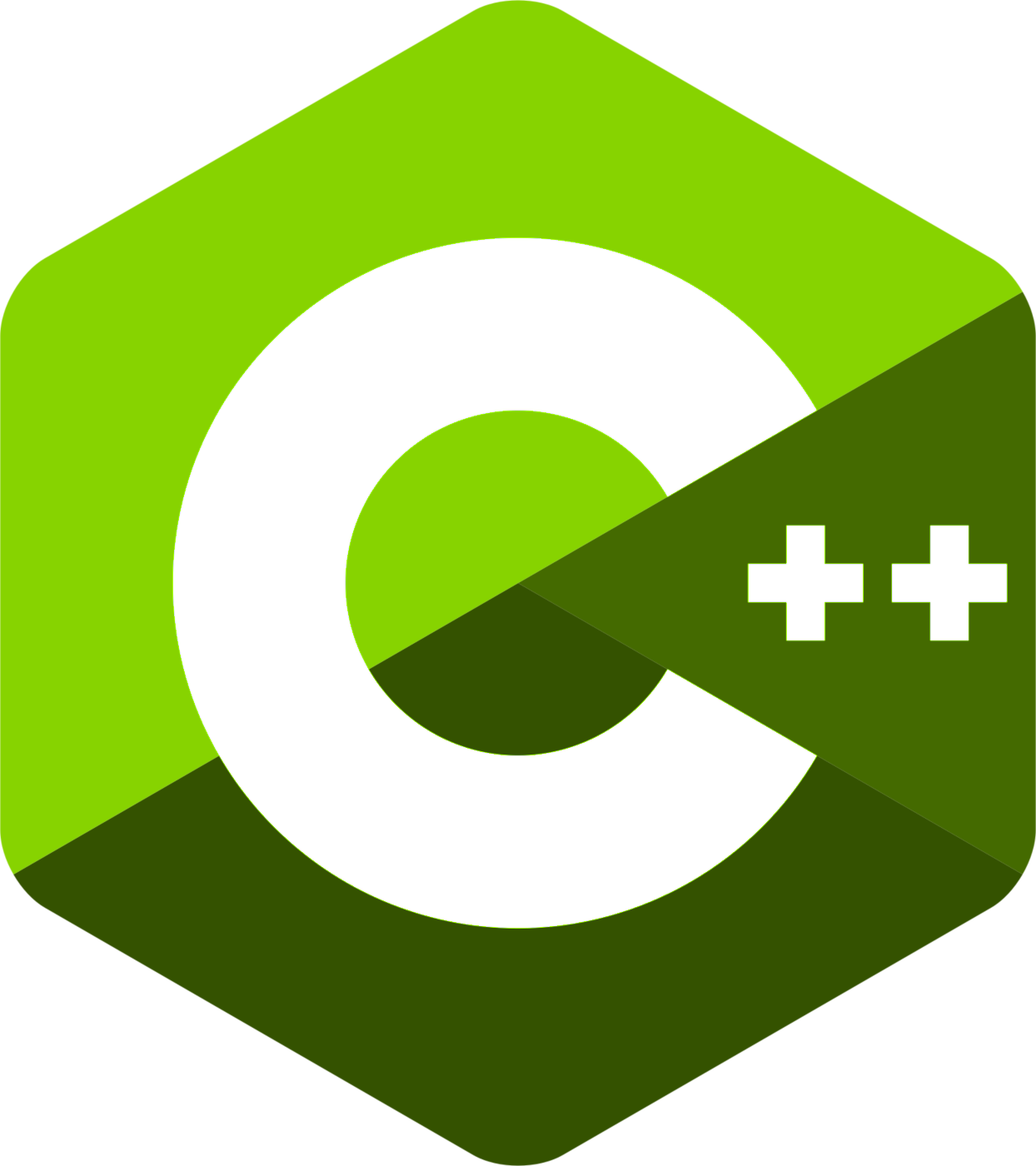 HORIZONS
[Speaker Notes: Hello, I’m Bryce Adelstein Lelbach.

I work on the C++ programming language. I’m the chair of the Standard C++ Library Evolution group, which designs and standardizes the C++ Standard Library. I also chair the American committee for programming language standards and serve as editor for the INCITS inclusive terminology standards and guidelines.

I’m a Principal Architect at NVIDIA, where I drive our strategy for HPC and quantum programming models, C++ compilers, and C++ libraries.]
C++23 is coming!
More ranges
Formatted output
mdspan
expected
import std
Deducing this
Copyright (C) 2022 NVIDIA
2
[Speaker Notes: The next C++ standard, C++23, is feature complete and nearly done. We’ll finalize it in February 2023.

There’s a lot of exciting changes coming in C++23 – to name a few:
Enhancements and additions to ranges, which were added in C++20.
Formatted output.
mdspan, a multi-dimensional array abstraction.
expected, a new error reporting paradigm.
Standard library modules, and
Deducing this.]
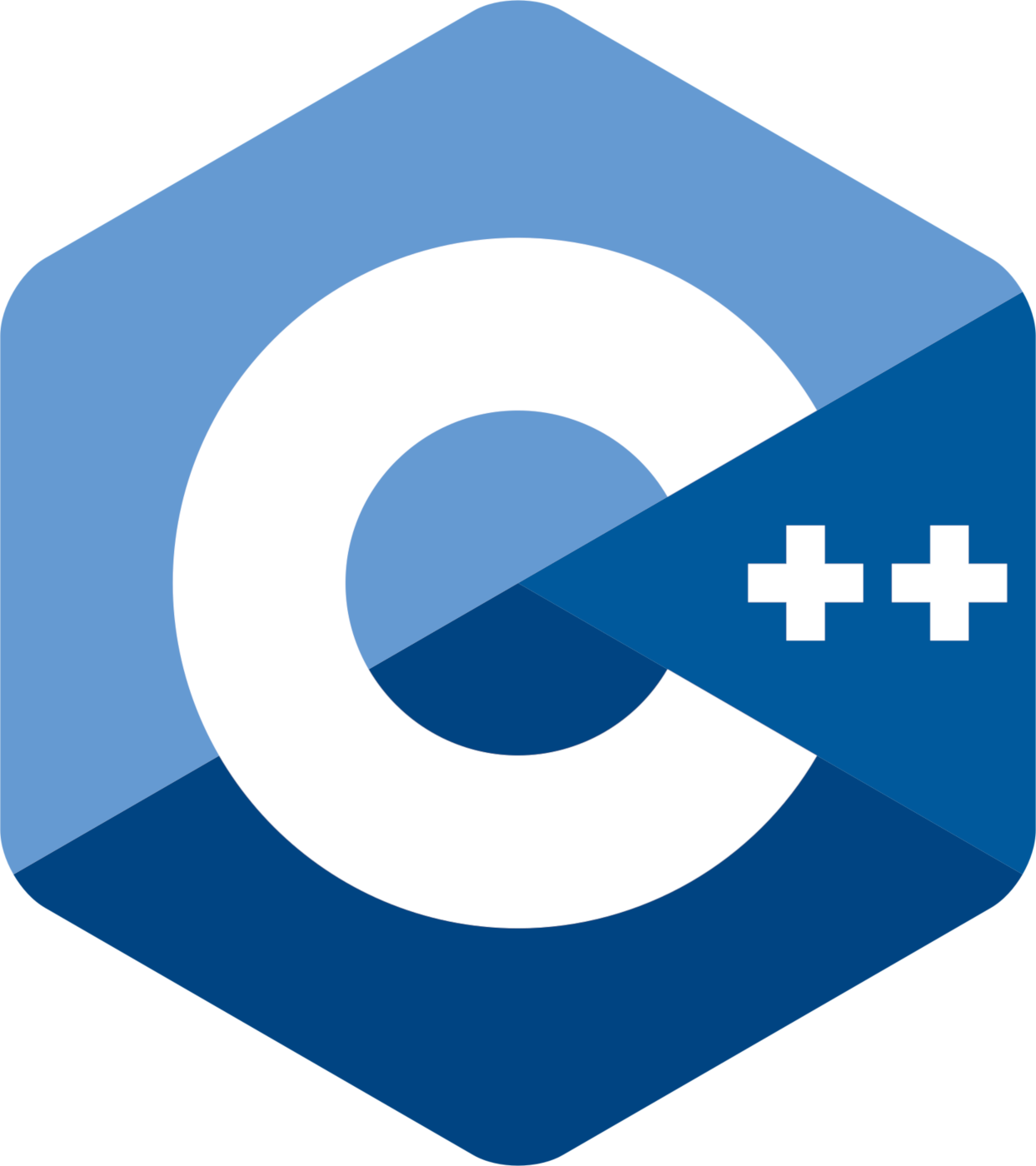 On The Horizon For
Copyright (C) 2022 NVIDIA
3
[Speaker Notes: But today, I want to look beyond C++23.

I want to tell you about three features that we’re working on – features that I think will revolutionize how we write C++ code.]
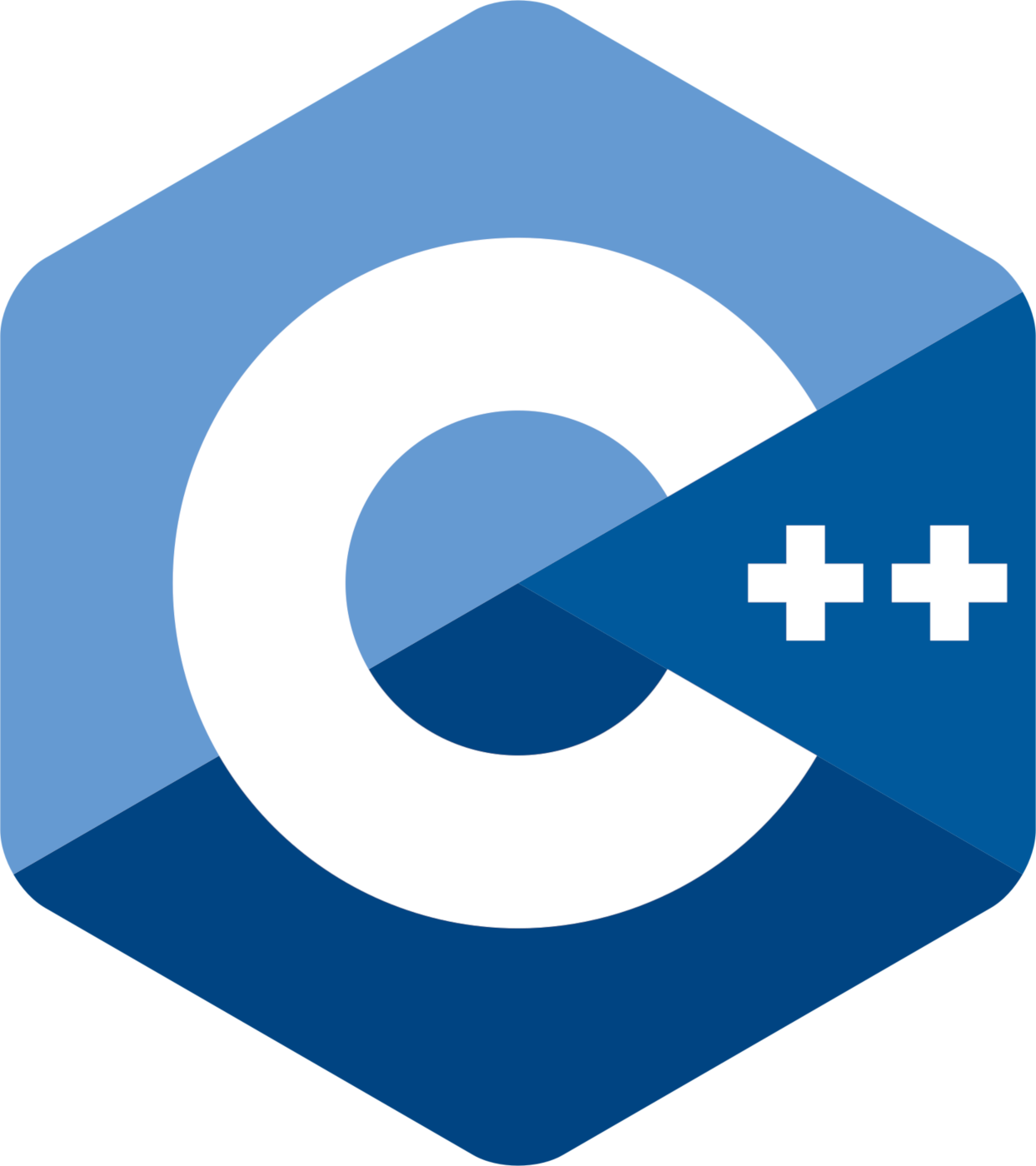 On The Horizon For
Reflection
Copyright (C) 2022 NVIDIA
4
[Speaker Notes: Those features are reflection…]
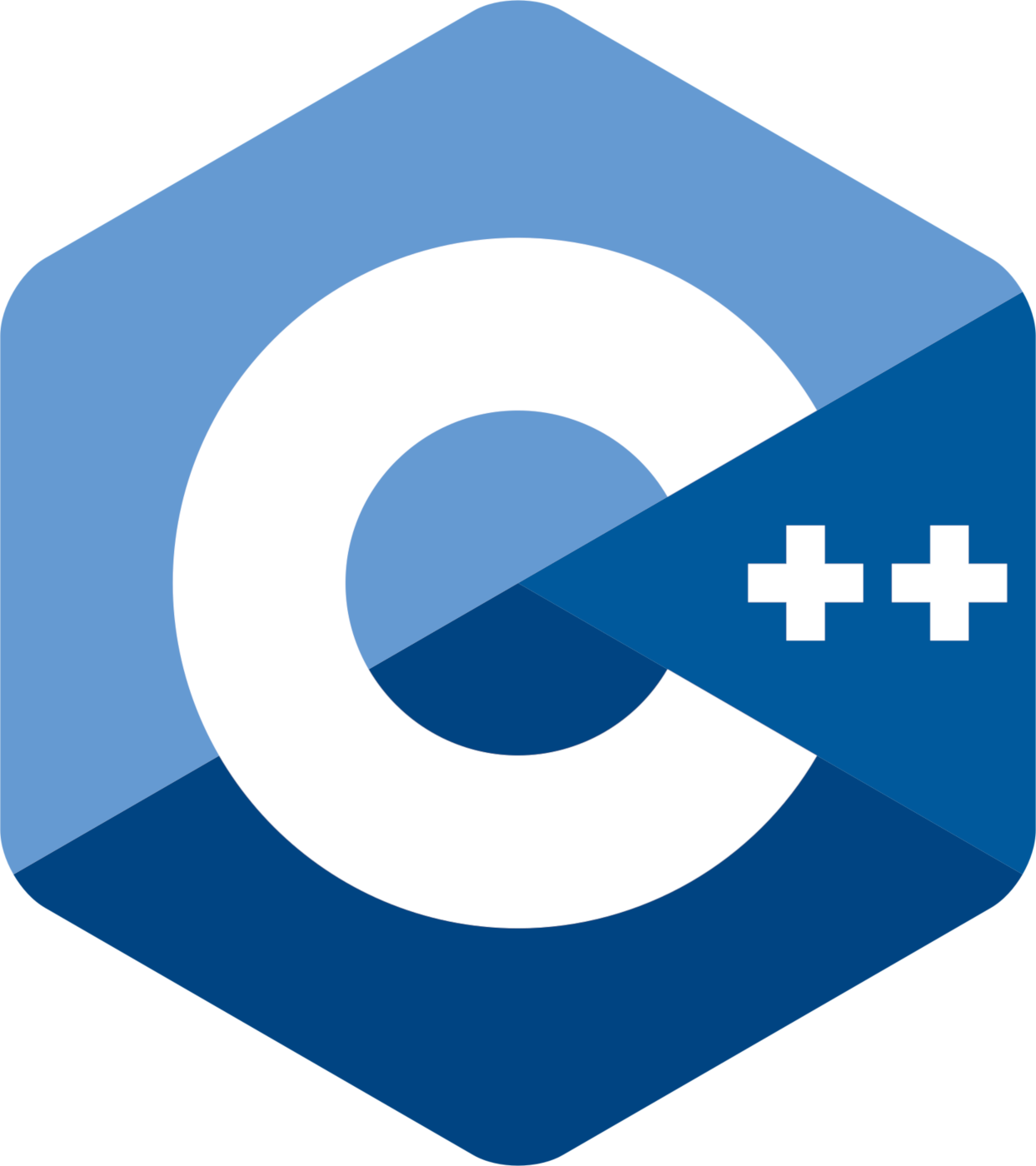 On The Horizon For
Reflection
Pattern Matching
Copyright (C) 2022 NVIDIA
5
[Speaker Notes: …pattern matching…]
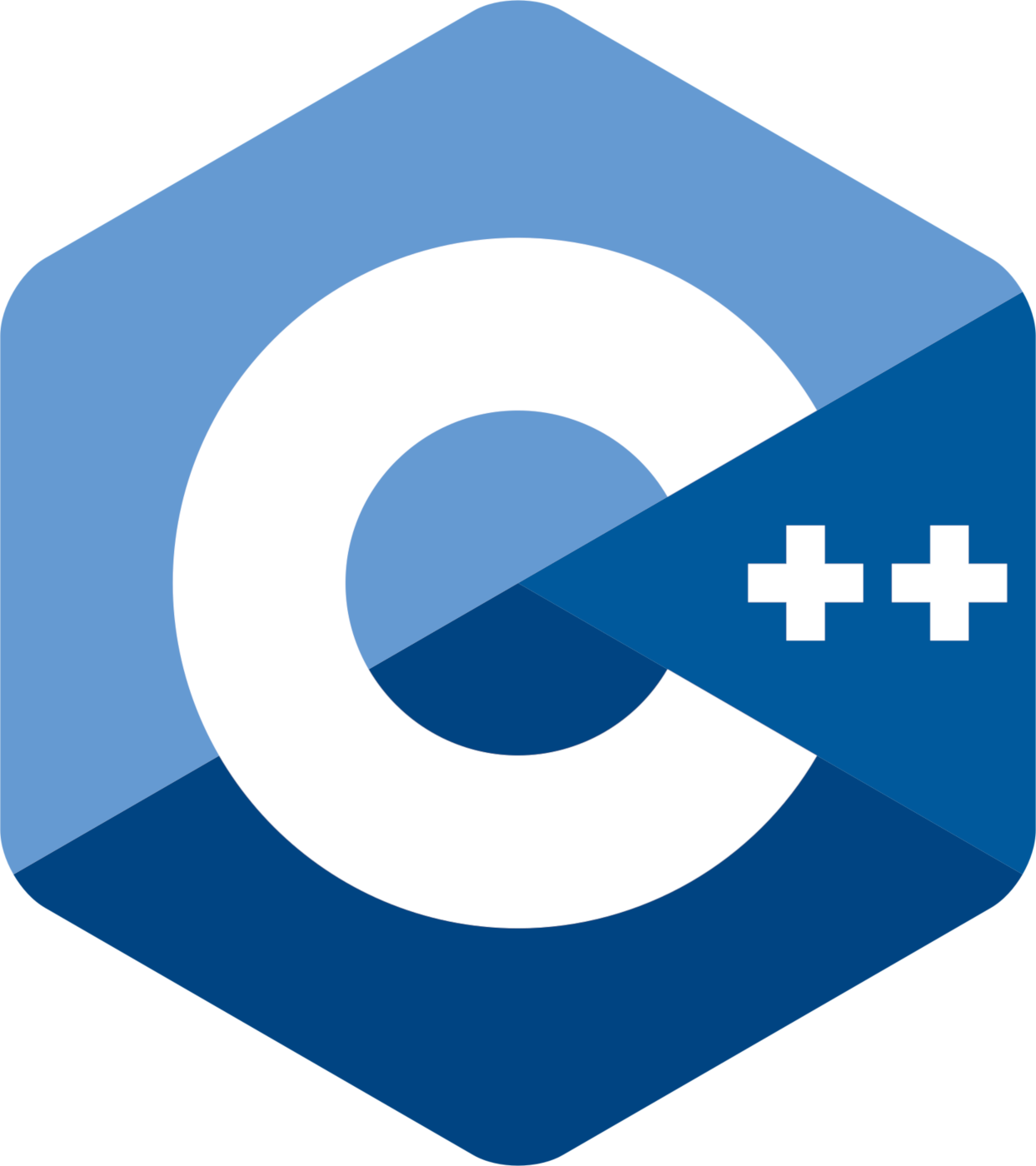 On The Horizon For
Reflection
Pattern Matching
Senders
Copyright (C) 2022 NVIDIA
6
[Speaker Notes: …and senders.]
Program
Metaprogram
Copyright (C) 2022 NVIDIA
7
[Speaker Notes: First, let’s talk about reflection.

Metaprogramming is the craft of creating or modifying programs as the product of other programs. Reflective metaprogramming is metaprogramming that incorporates data from the program being modified.]
Program
Metaprogram
Reflection
Injection
Copyright (C) 2022 NVIDIA
8
[Speaker Notes: There are 3 components to reflective metaprogramming:
Reflection – Extracting information from the program.
Compile time programming – Tools for manipulating that information.
Injection – Inserting new program entities.]
template <typename T> requires is_enum_v<T>
constexpr string to_string(T value) {
  template for (constexpr meta::info e : meta::members_of(^T))
    if ([:e:] == value)
      return meta::name_of(e);
  return "<unnamed>";
}
Copyright (C) 2022 NVIDIA
9
[Speaker Notes: Let’s look at a simple example – a function that takes an enumerator and returns its name as a string.

We’re using a few new C++ constructs here.]
template <typename T> requires is_enum_v<T>
constexpr string to_string(T value) {
  template for (constexpr meta::info e : meta::members_of(^T))
    if ([:e:] == value)
      return meta::name_of(e);
  return "<unnamed>";
}
^name-or-postfix-expr

The reify operator.
entity -> reflection
Copyright (C) 2022 NVIDIA
10
[Speaker Notes: The reify operator takes a C++ entity – a function, a struct, an enumerator, a variable, a namespace – and produces a reflection.

A reflection is a handle to an internal compiler representation of the type T.]
template <typename T> requires is_enum_v<T>
constexpr string to_string(T value) {
  template for (constexpr meta::info e : meta::members_of(^T))
    if ([:e:] == value)
      return meta::name_of(e);
  return "<unnamed>";
}
std::meta::info is the type for reflection objects.
Copyright (C) 2022 NVIDIA
11
[Speaker Notes: std::meta::info is the type for reflection objects.]
template <typename T> requires is_enum_v<T>
constexpr string to_string(T value) {
  template for (constexpr meta::info e : meta::members_of(^T))
    if ([:e:] == value)
      return meta::name_of(e);
  return "<unnamed>";
}
Reflections can be manipulated and transformed like any C++ objects.
Copyright (C) 2022 NVIDIA
12
[Speaker Notes: Reflections can be manipulated and transformed just like any C++ objects.

Here, we pass the reflection of the enum type T to the function meta::members_of.

meta::members_of returns a meta::info that represents all of the enumerators of T.]
template <typename T> requires is_enum_v<T>
constexpr string to_string(T value) {
  template for (constexpr meta::info e : meta::members_of(^T))
    if ([:e:] == value)
      return meta::name_of(e);
  return "<unnamed>";
}
template for

Compile-time expansion.
Copyright (C) 2022 NVIDIA
13
[Speaker Notes: Such a meta::info object is a range, so we can use a range-based for loop to iterate through the elements.

We want to use the new compile-time expanded for loop, template for. Each element may be a different type, which a normal for loop wouldn’t allow.]
template <typename T> requires is_enum_v<T>
constexpr string to_string(T value) {
  template for (constexpr meta::info e : meta::members_of(^T))
    if ([:e:] == value)
      return meta::name_of(e);
  return "<unnamed>";
}
[:reflection:]

The splice operator.
reflection -> entity
Copyright (C) 2022 NVIDIA
14
[Speaker Notes: In each iteration of this compile time for loop, we want to check if the enum parameter of the function is equal to the value of the current enumerator.

To do that, we need to take the reflection of the current enumerator and turn it back into a real entity. We can do this with the splice operator.

The splice operator takes a reflection value and turns it back into the entity that it represents – in this case, the enumerator in question.]
template <typename T> requires is_enum_v<T>
constexpr string to_string(T value) {
  template for (constexpr meta::info e : meta::members_of(^T))
    if ([:e:] == value)
      return meta::name_of(e);
  return "<unnamed>";
}
Copyright (C) 2022 NVIDIA
15
[Speaker Notes: If the parameter is equal to the current enumerator, then we need to return its name – we can get that name with another function that operates on reflections, meta::name_of.]
template <typename H, typename T>
bool hash_append(H& hasher, T const& t) {
  constexpr meta::info data_members =
    meta::members_of(^T, meta::is_nonstatic_data_member);
  template for (constexpr meta::info member : data_members)
    hash_append(hasher, t.[:member:]);
}
Copyright (C) 2022 NVIDIA
16
[Speaker Notes: Here’s another example – a hash protocol.

It takes a hasher object, and an object to hash. It then reflects upon the object we’re hashing, and recursively calls itself on all the data members of that object.]
template <typename T> requires is_class<T>
struct traced {
  private: T payload_;
  template for (constexpr auto e : member_functions_of(^T))
    [:protection_of(e):]: [:attributes_of(e):]
    [:return_of(e):] [:name_of(e):]([:parameters_of(e):])
    [:qualifiers_of(e):] {
      print("Calling {}\n", name_of(e));
      return payload_.[:e:](forward<[:parameter_types_of(e):]>(
        [:parameter_names_of(e):])...
      );
    }
};
Copyright (C) 2022 NVIDIA
17
[Speaker Notes: We can imagine even more powerful facilities for injection.

If we could use template for at class scope, we could write classes that wrap and forward to all the methods of their subject class.

This traced class wraps another object, adding a print call before invoking each of the underlying methods]
template <typename T> requires is_class<T>
struct traced {
  private: T payload_;
  template for (constexpr auto e : member_functions_of(^T))
    [:protection_of(e):]: [:attributes_of(e):]
    [:return_of(e):] [:name_of(e):]([:parameters_of(e):])
    [:qualifiers_of(e):] {
      print("Calling {}\n", name_of(e));
      return payload_.[:e:](forward<[:parameter_types_of(e):]>(
        [:parameter_names_of(e):])...
      );
    }
};
Copyright (C) 2022 NVIDIA
18
[Speaker Notes: Reflection will fundamentally change how we write C++ code.

Reflection will help us solve problems that today often require boilerplate, macros, or external code generation – serialization, protocol and language bindings, instrumentation, logging, debugging, etc.

It will change how we build and design libraries and how we evolve the language itself.]
Selection in C++
Copyright (C) 2022 NVIDIA
19
[Speaker Notes: Now let’s move on to pattern matching.

C++ has two types of selection statements today.]
Selection in C++
switch: Operates on a single integral value. Often too limited.
Copyright (C) 2022 NVIDIA
20
[Speaker Notes: `switch`s operate on a single integral value, which is often too limited. You can’t use them with string literals or objects.]
Selection in C++
switch: Operates on a single integral value. Often too limited.

if: Operates on arbitrary Boolean expressions. Often too complex.
Copyright (C) 2022 NVIDIA
21
[Speaker Notes: `if` statements, on the other hand, operate on arbitrary Boolean expressions. They’re powerful and can express almost anything, but they’re often too complex and verbose.]
Selection in C++
switch: Operates on a single integral value. Often too limited.
inspect: Matches values against patterns; binds variables on success.
if: Operates on arbitrary Boolean expressions. Often too complex.
Copyright (C) 2022 NVIDIA
22
[Speaker Notes: We need something in between the two – a powerful but concise way to select and decompose objects.

That’s what we get with `inspect`, a new selection statement for C++. It matches values against patterns, and binds variables when matches are successful.]
switch (i) {
  case 0:  print("got zero"); break;
  case 1:  print("got one"); break;
  default: print("don't care");
}
inspect (i) {
  0  => { print("got zero"); }
  1  => { print("got one"); }
  __ => { print("don't care"); }
};
inspect (expr) { … }

Expression, not a statement.
Copyright (C) 2022 NVIDIA
23
[Speaker Notes: inspect is an expression, not a statement.

An inspect expression takes a parameter – the object to select against - …]
switch (i) {
  case 0:  print("got zero"); break;
  case 1:  print("got one"); break;
  default: print("don't care");
}
inspect (i) {
  0  => { print("got zero"); }
  1  => { print("got one"); }
  __ => { print("don't care"); }
};
pattern => statement

There’s a variety of different patterns available.
Copyright (C) 2022 NVIDIA
24
[Speaker Notes: … and a series of patterns.

There’s a variety of different patterns available. I’ll highlight a handful of them today.]
switch (i) {
  case 0:  print("got zero"); break;
  case 1:  print("got one"); break;
  default: print("don't care");
}
inspect (i) {
  0  => { print("got zero"); }
  1  => { print("got one"); }
  __ => { print("don't care"); }
};
inspect stops at the first match, not the best match.
Copyright (C) 2022 NVIDIA
25
[Speaker Notes: Each pattern is followed by a statement which is taken if the pattern matches.

inspect stops at the first match, not the best match.]
switch (i) {
  case 0:  print("got zero"); break;
  case 1:  print("got one"); break;
  default: print("don't care");
}
inspect (i) {
  0  => { print("got zero"); }
  1  => { print("got one"); }
  __ => { print("don't care"); }
};
Constant patterns.
Wildcard pattern.
Copyright (C) 2022 NVIDIA
26
[Speaker Notes: Constant patterns match if the object is equal to the constant.

The wildcard pattern will match anything.]
switch (i) {
  case 0:  print("got zero"); break;
  case 1:  print("got one"); break;
  default: print("don't care");
}


if (s == "foo") {
  print("got foo“);
} else if (s == "bar") {
  print("got bar");
} else {
  print("don't care");
}
inspect (i) {
  0  => { print("got zero"); }
  1  => { print("got one"); }
  __ => { print("don't care"); }
};


inspect (x) {
  "foo" => { print("got foo"); }
  "bar" => { print("got bar"); }
  __    => { print("don't care"); }
};
Constant patterns aren’t limited to integrals or enums!
Copyright (C) 2022 NVIDIA
27
[Speaker Notes: Constant patterns aren’t limited to integrals or enums – they can be strings or any arbitrary object.]
unsigned fibonacci(unsigned n) {
  return inspect (n) {
    0 => 0;
    1 => 1;
    e if (e > 47) => { throw overflow_error("too large"); }
    a => fibonacci(a - 1) + fibonacci(a - 2);
};
Copyright (C) 2022 NVIDIA
28
[Speaker Notes: Here’s another example - Fibonacci written with `inspect`.]
unsigned fibonacci(unsigned n) {
  return inspect (n) {
    0 => 0;
    1 => 1;
    e if (e > 47) => { throw overflow_error("too large"); }
    a => fibonacci(a - 1) + fibonacci(a - 2);
};
Identifier patterns bind the value to a name.
Copyright (C) 2022 NVIDIA
29
[Speaker Notes: Here we use the identifier pattern, which binds the value to a name.]
unsigned fibonacci(unsigned n) {
  return inspect (n) {
    0 => 0;
    1 => 1;
    e if (e > 47) => { throw overflow_error("too large"); }
    a => fibonacci(a - 1) + fibonacci(a - 2);
};
Pattern guards can perform complex tests that cannot be performed within the pattern.
Copyright (C) 2022 NVIDIA
30
[Speaker Notes: Pattern guards can be used to perform arbitrary tests for a match.]
auto&& [x, y, z] = p;
if (x == 0 && y == 0 && z == 0) {
  print("on origin");
} else if (x == 0) {
  print("on y-axis");
} else if (y == 0) {
  print("on x-axis");
} else if (z == 0) {
  print("on z-axis");
} else {
  print("{}, {}, {}", x, y, z);
}
inspect (p) {
  [0, 0] => { print("on origin"); }  
  [0, y] => { print("on y-axis"); } 
  [x, 0] => { print("on x-axis"); }   
  [x, y] => { print("{}, {}, {}", x, y, z); }
};
[pattern, pattern, …] => …

Compound patterns can be used to decompose objects.
Copyright (C) 2022 NVIDIA
31
[Speaker Notes: Since C++17, we’ve been able to destructure tuple-like objects. We can do that in inspect too with compound patterns.]
struct visitor {
  void operator()(int i) const {
    print("got int: {}", i);
  }
  void operator()(float f) const {
    print("got float: {}", f);
  }
};

visit(visitor{}, v);
inspect (v) {
  <int>   i => { print("got int: {}", i); }
  <float> f => { print("got float: {}", f); };
}
<type> pattern => …

Alternative patterns match different types in variant- and any-like objects.
Copyright (C) 2022 NVIDIA
32
[Speaker Notes: Alternative patterns can match different types in variant- or any-like objects.]
struct email_extractor {
  optional<array<string_view, 2>>
  try_extract(string_view sv) const;
};
inline constexpr email_extractor email;

struct phone_number_extractor {
  optional<array<string_view, 3>>
  try_extract(string_view sv) const;
};
inline constexpr phone_number_extractor phone_number;

inspect (s) {
  (email?)        [address, domain] => { print("got an email"); }
  (phone_number?) ["212", __, __]   => { print("got a New York phone number"); }
};
(expr?) pattern => …

Extractor patterns allow you to customize matching and decomposition.
Copyright (C) 2022 NVIDIA
33
[Speaker Notes: Extractor patterns allow us to completely customize matching and decomposition by implementing our own extractor protocols.]
Selection in C++
switch: Operates on a single integral value. Often too limited.
inspect: Matches values against patterns; binds variables on success.
if: Operates on arbitrary Boolean expressions. Often too complex.
Copyright (C) 2022 NVIDIA
34
[Speaker Notes: `inspect` gives us a powerful new way to select and decompose objects. It makes working with tuple-like and variant-like objects far more natural in C++.

It will revolutionize how we write C++. Expressing conditional logic will be simpler and more natural.]
Today, C++ has:
No standard model for asynchrony.
No standard way to express where things should execute.
Copyright (C) 2022 NVIDIA
35
[Speaker Notes: Finally, let’s talk about asynchrony in C++.

Today, C++ has no standard model for asynchrony and no standard way to express where things should execute.]
Today, C++ has:
No standard model for asynchrony.
No standard way to express where things should execute.

The solution is coming soon:
Senders
Copyright (C) 2022 NVIDIA
36
[Speaker Notes: And that’s why were introducing senders, a model for asynchronous execution in C++.

There are 3 key concepts in the senders model.]
Schedulers are handles to execution contexts.
Copyright (C) 2022 NVIDIA
37
[Speaker Notes: Schedulers are lightweight non-owning handles to execution contexts. Schedulers produce senders.]
Schedulers are handles to execution contexts.
Senders represent asynchronous work.
Copyright (C) 2022 NVIDIA
38
[Speaker Notes: Senders represent asynchronous work that will eventually send a signal. A signal is either success, and a set of values produced by the work, failure, and an error produced by the work, or cancellation.

Senders be composed together with sender algorithms to form task graphs.]
Schedulers are handles to execution contexts.
Senders represent asynchronous work.
Receivers process asynchronous signals.
Copyright (C) 2022 NVIDIA
39
[Speaker Notes: Receivers are connected to senders and process their asynchronous signals.]
ex::scheduler auto sch = thread_pool.scheduler();

ex::sender auto begin = ex::schedule(sch);
ex::sender auto hi    = ex::then(begin, [] { return 13; });
ex::sender auto add   = ex::then(hi, [] (int a) { return a + 42; });

auto [i] = this_thread::sync_wait(add).value();
Copyright (C) 2022 NVIDIA
40
[Speaker Notes: Let’s look at a simple example.]
ex::scheduler auto sch = thread_pool.scheduler();

ex::sender auto begin = ex::schedule(sch);
ex::sender auto hi    = ex::then(begin, [] { return 13; });
ex::sender auto add   = ex::then(hi, [] (int a) { return a + 42; });

auto [i] = this_thread::sync_wait(add).value();
Copyright (C) 2022 NVIDIA
41
[Speaker Notes: First, we need to get a scheduler from somewhere – from a thread pool, a tasking system, a GPU driver, etc.]
ex::scheduler auto sch = thread_pool.scheduler();

ex::sender auto begin = ex::schedule(sch);
ex::sender auto hi    = ex::then(begin, [] { return 13; });
ex::sender auto add   = ex::then(hi, [] (int a) { return a + 42; });

auto [i] = this_thread::sync_wait(add).value();
Copyright (C) 2022 NVIDIA
42
[Speaker Notes: To start a chain of work on the scheduler, we call `schedule`, which returns a sender. That sender will complete on the execution context associated with the scheduler.]
ex::scheduler auto sch = thread_pool.scheduler();

ex::sender auto begin = ex::schedule(sch);
ex::sender auto hi    = ex::then(begin, [] { return 13; });
ex::sender auto add   = ex::then(hi, [] (int a) { return a + 42; });

auto [i] = this_thread::sync_wait(add).value();
Copyright (C) 2022 NVIDIA
43
[Speaker Notes: Next, we use a sender algorithm – `then` - to compose work onto the sender that we got from the scheduler. This work will be performed on that same execution context.]
ex::scheduler auto sch = thread_pool.scheduler();

ex::sender auto begin = ex::schedule(sch);
ex::sender auto hi    = ex::then(begin, [] { return 13; });
ex::sender auto add   = ex::then(hi, [] (int a) { return a + 42; });

auto [i] = this_thread::sync_wait(add).value();
Copyright (C) 2022 NVIDIA
44
[Speaker Notes: The sender algorithm will return a new sender, which we can use to add more work onto the chain.]
ex::scheduler auto sch = thread_pool.scheduler();

ex::sender auto begin = ex::schedule(sch);
ex::sender auto hi    = ex::then(begin, [] { return 13; });
ex::sender auto add   = ex::then(hi, [] (int a) { return a + 42; });

auto [i] = this_thread::sync_wait(add).value();
Copyright (C) 2022 NVIDIA
45
[Speaker Notes: Finally, we wait until the chain of work has completed using `sync_wait`, which will return the value sent by the final sender in the chain.]
std::vector<std::string_view> v{…};

ex::sender auto s = ex::transfer_just(gpu_stream_scheduler{}, v)
                  | sort_async
                  | unique_async
                  | ex::transfer(thread_pool.scheduler())
                  | for_each_async([] (std::string_view e)
                                   { std::print(file, "{}\n", e); });

this_thread::sync_wait(s);
Copyright (C) 2022 NVIDIA
46
[Speaker Notes: The pipe syntax gives us a clean way to compose chains of senders in the order that they will be evaluated.]
Maxwell’s Equations
sender auto maxwell_eqs(scheduler auto &compute,
                        grid_accessor A, …) { 
  return repeat_n(n_outer_iterations,
           repeat_n(n_inner_iterations,
               schedule(compute)
             | bulk(G.cells, update_h(G))
             | halo_exchange(G, hx, hy)
             | bulk(G.cells, update_e(time, dt, G))
             | halo_exchange(G, hx, hy))
           | transfer(cpu_serial_scheduler)
           | then(output_results))
         );
}
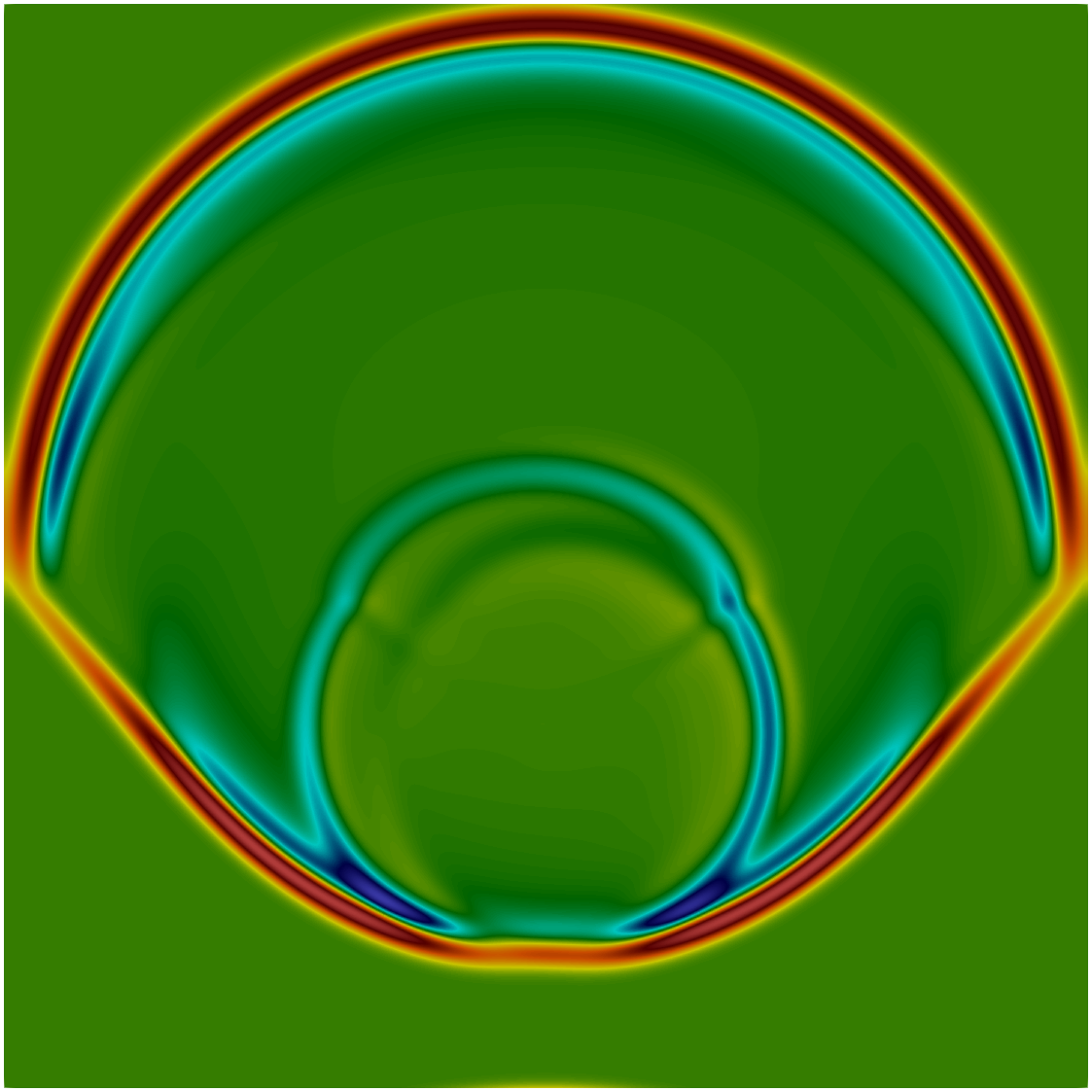 Copyright (C) 2022 NVIDIA
47
[Speaker Notes: We’ve developed a prototype of senders that supports CPU schedulers, GPU schedulers, and distributed schedulers.

This simple electromagnetic wave simulation solves Maxwell’s Equations on a uniform grid. This is the entire solver loop, which is expressed as a graph of senders.

SOURCE: https://github.com/brycelelbach/wg21_p2300_std_execution/tree/cuda_graph/examples/cuda/example/maxwell]
Maxwell’s Equations
Change one line of code and scale from a single CPU thread…
sync_wait(maxwell_eqs(cpu_serial_scheduler), …);
Copyright (C) 2022 NVIDIA
48
Georgy Evtushenko (NVIDIA), Gonzalo Brito (NVIDIA)
[Speaker Notes: This code can be run with a variety of different schedulers. 

By changing just one line of code – the kind of scheduler passed to the solver – we can go running inline on a single CPU thread…]
Maxwell’s Equations
Change one line of code and scale from a single CPU thread up to multiple CPU threads…
sync_wait(maxwell_eqs(cpu_parallel_scheduler), …);
Copyright (C) 2022 NVIDIA
49
Georgy Evtushenko (NVIDIA), Gonzalo Brito (NVIDIA)
[Speaker Notes: …to running in parallel on the CPU using OpenMP…]
Maxwell’s Equations
Change one line of code and scale from a single CPU thread up to a GPU…
sync_wait(maxwell_eqs(single_gpu_scheduler), …);
Copyright (C) 2022 NVIDIA
50
Georgy Evtushenko (NVIDIA), Gonzalo Brito (NVIDIA)
[Speaker Notes: …to a single GPU…]
Maxwell’s Equations
Change one line of code and scale from a single CPU thread up to multiple GPUs…
sync_wait(maxwell_eqs(multi_gpu_scheduler), …);
Copyright (C) 2022 NVIDIA
51
Georgy Evtushenko (NVIDIA), Gonzalo Brito (NVIDIA)
[Speaker Notes: …to multiple GPUs within a single node…]
Maxwell’s Equations
Change one line of code and scale from a single CPU thread up to a cluster of GPUs!
sync_wait(maxwell_eqs(multi_node_gpu_scheduler), …);
Copyright (C) 2022 NVIDIA
52
Georgy Evtushenko (NVIDIA), Gonzalo Brito (NVIDIA)
[Speaker Notes: …and to multiple nodes, scaling up to thousands of GPUs.]
Palabos Carbon Sequestration
Palabos is a framework for parallel computational fluid dynamics simulations using the Lattice-Boltzmann method.
Code for multi-component flow through a porous media ported to C++ Senders and Receivers.
Application: simulating carbon sequestration in sandstone.
Jonas Latt (University of Geneva), Christian Huber (Brown University)
Georgy Evtushenko (NVIDIA), Gonzalo Brito (NVIDIA)
Copyright (C) 2022 NVIDIA
53
[Speaker Notes: We’ve ported a simulation from the Palabos fluid dynamics framework to senders. This simulation models carbon sequestration techniques. The porous structure you see is sandstone saturated in salt water. The red bubbles are liquid CO2, which is injected at the bottom & travels through the sandstone because of buoyancy forces. 

Using a distributed GPU scheduler, we’ve run this application on up to 512 GPUs. With Standard C++ Senders, you can change one line of code, & scale from a single CPU thread up to an entire cluster of GPUs.]
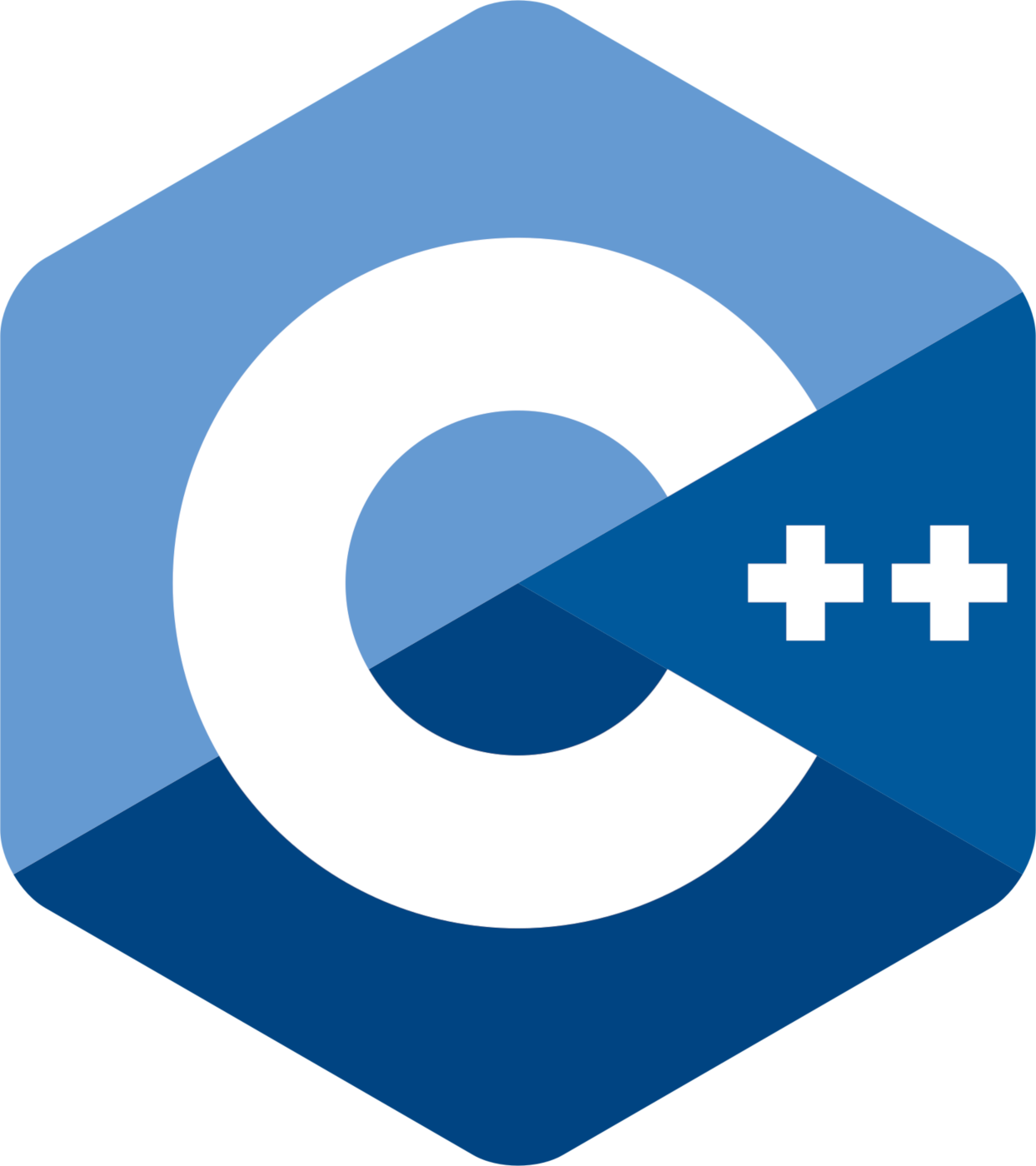 On The Horizon For
Reflection
Pattern Matching
Senders
Copyright (C) 2022 NVIDIA
54
[Speaker Notes: Reflection, pattern matching, and senders.

I believe these are the three most exciting C++ features that we’re working on.

Combined, they’ll radically improve how we express ourselves in C++ and allow us to elegantly solve problems that are challenging today.]
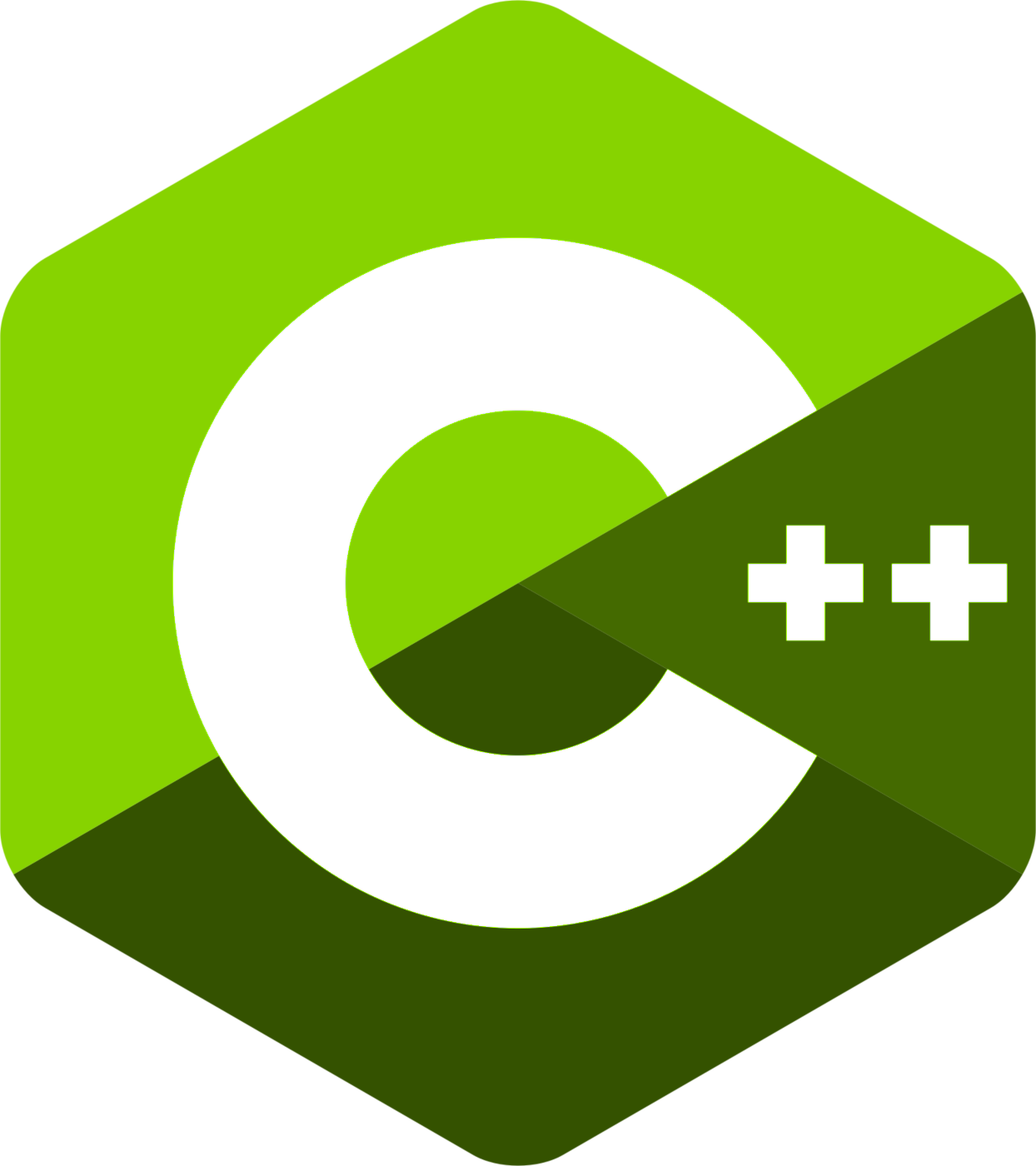 HORIZONS
[Speaker Notes: Thank you for your time and attention. Come find me later if you want to learn more about or get involved in the development of C++. You can also check out my other talks on YouTube and my podcast, ADSP. Follow me on Twitter!]
Thanks
Jeff Garland
Herb Sutter
Andrei Alexandrescu
Louis Dionne
Daveed Vandevoorde
Michael Park
Michał Dominiak
Georgy Evtushenko
Lewis Baker
Lucian Radu Teodorescu
Lee Howes
Kirk Shoop
Michael Garland
Eric Niebler
Copyright (C) 2022 NVIDIA
56